ё
North, Central and South AMERICAN COUNTRY FLAGS
Cuba
Dominica
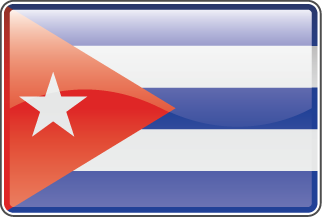 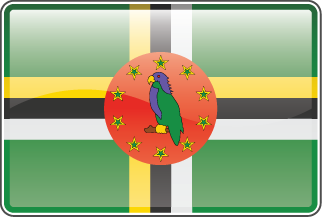 Go ahead and replace it with your own text. This is an example text. This is an example text.

Go ahead and replace it with your own text. This is an example text. This is an example text. Go ahead and replace it with your own text. 

This is an example text Go ahead and replace it with your own text.
Go ahead and replace it with your own text. This is an example text. This is an example text.

Go ahead and replace it with your own text. This is an example text. This is an example text. Go ahead and replace it with your own text. 

This is an example text Go ahead and replace it with your own text.